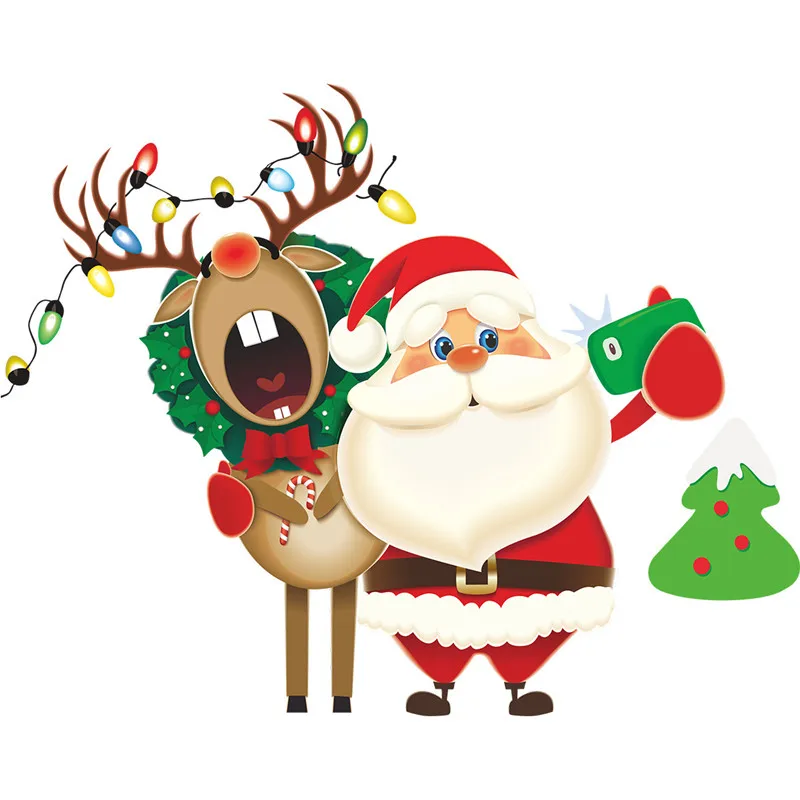 ZRNCA DOBROTEu 4.b razredu
Dragi učenici, tijekom ovog adventskog vremena marljivo skupljaj i dijeli drugima svoja zrnca dobrote! Nastavi ih dijeliti i nakon blagdana.
Od 4. -  8. prosinca 2023.
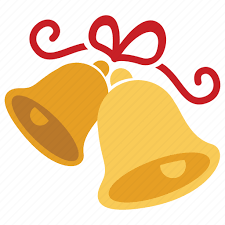 1. aktivnost – 4.prosinca
Predstavljanje razrednog projekta 
„ Zrnca dobrote” 
 ŠTO JE TO 15 DANA DOBROTE?
 KAKAV JE TO PUT?
 ŠTO JE DOBROTA? ( pričamo i pišemo )

ZADATAK: u svoju božićnu bilježnicu izradi karticu, napiši u nju što za tebe znači dobrota, karticu ukrasi po svom izboru.
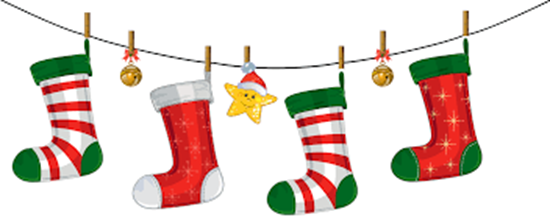 2. aktivnost – 5. prosinca
Očistimo čizmice za svetog Nikolu. Razgovarajmo s roditeljima koje darove je njim donosio sveti Nikola.
 VOLONTIRAMO: poklanjamo svoju igračku djeci  vrtića „Radost” Nova Gradiška.

ZADATAK: odaberi neku svoju igračku kojom se više ne igraš, urednu je donesi u školu. Tako ćeš razveseliti neko drugo dijete.
Dobro se dobrim vraća!
3. aktivnost – 6. prosincaPOSLUŠAJ - https://www.youtube.com/watch?v=Cod37G9h610&feature=emb_logo
Podijelimo slatkiše koje nam je    donio sveti Nikola.
 Slatkiš ubaci u razrednu kutiju, a nakon užine se počasti!


ZADATAK podijeli danas što si
                dobio s prijateljima i
                napiši poruku jednoj
                učiteljici/učitelju u svojoj
                školi.
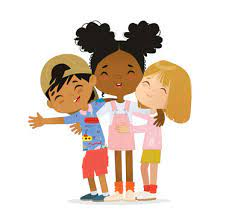 4. aktivnost – 7. prosincapogledaj - https://www.youtube.com/watch?v=AGBjI0x9VbM&feature=emb_logo
PRIJAELJSTVO!

 Tko ti je prijatelj?
 Zašto se družite?
 Što ne volite kod svojih prijatelja, a što     
      volite!
 IGRA – opiši ga i pogodi
ZADATAK : u božićnu bilježnicu napiši 10 lijepih ali tajnih poruka svojim prijateljima. Neke od njih prepiši na papirić i obraduj prijatelja/prijateljicu! Pazi da budeš nevidljiv!!!!!!!
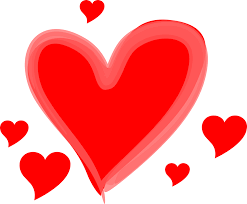 5. aktivnost - 8. prosinca
KUPONI!!!!!

Kako se dobrota množiti i dijeliti?
 Malim zrncima dobrote širite sreću i osmijehe oko sebe.


ZADATAK: izreži i ispiši kupone 
( najmanje 5 ) kad ispuniš zadatak sa kupona, roditelj se treba potpisati na kupon, a ti ga donesi u školu i zalijepi u svoju božićnu bilježnicu.
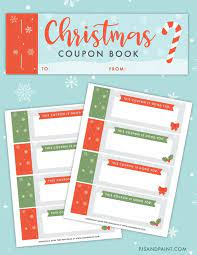